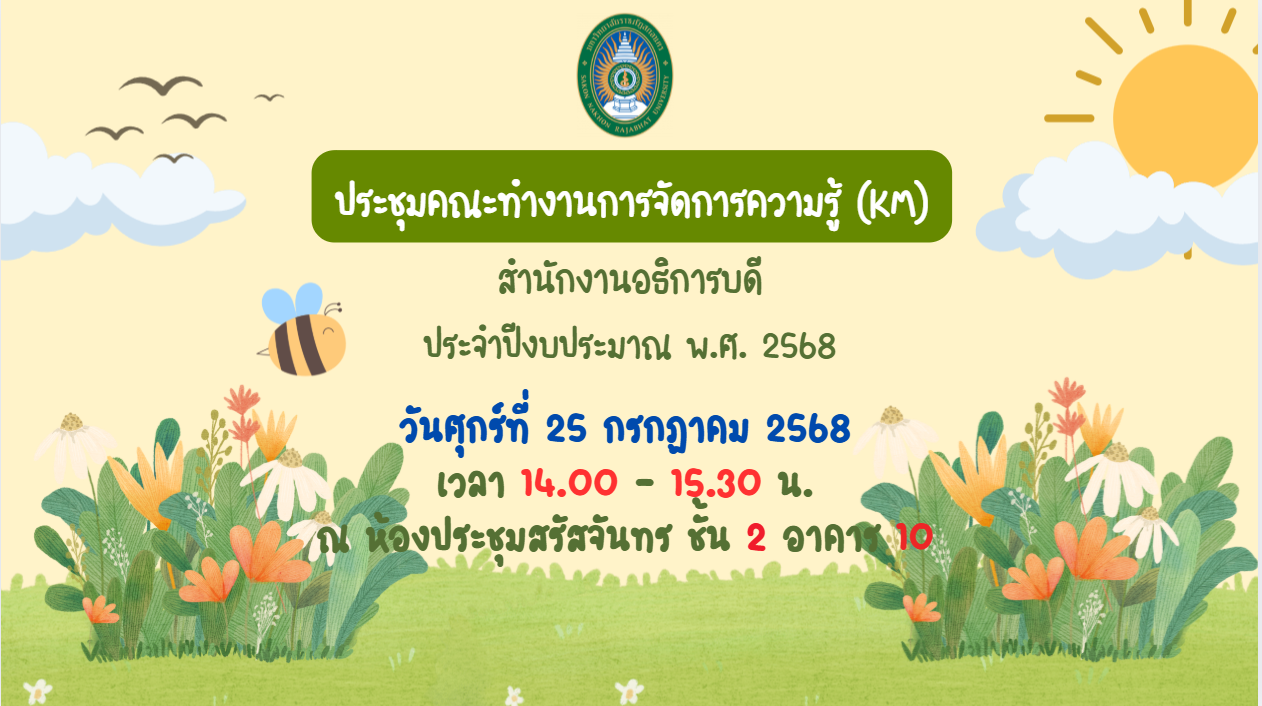 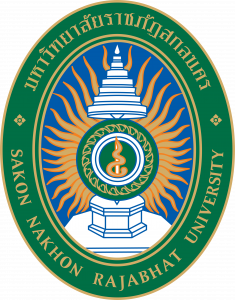 ประชุมคณะทำงานการจัดการความรู้
วันพุธที่ 26 มีนาคม 2568 เวลา 15.30 – 16.30 น.
ณ ห้องประชุมกองนโยบายและแผน ชั้น 4 มหาวิทยาลัยราชภัฏสกลนคร
ออนไลน์ผ่าน ZOOM
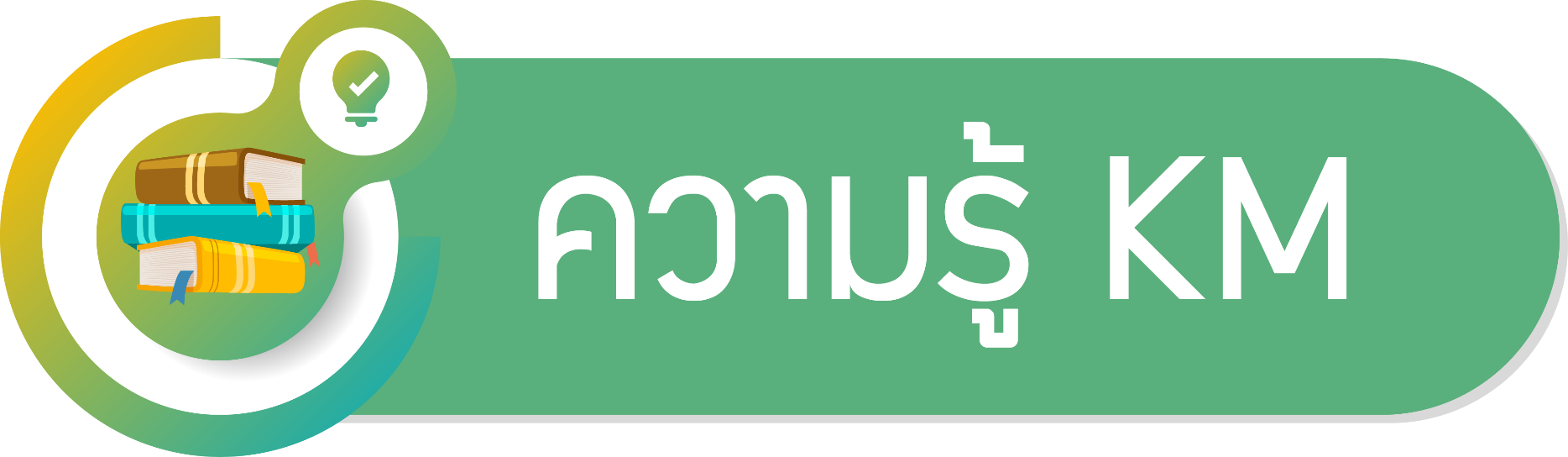 ระเบียบวาระการประชุม
ระเบียบวาระที่  1  	เรื่องที่ประธานแจ้งให้ทราบ
                      	หนังสือขอให้การจัดทำแผนยุทธศาสตร์การจัดการความรู้ ระยะ 5 ปี (พ.ศ. 2569 – 2573) ของหน่วยงาน
ระเบียบวาระที่  2	รับรองรายงานการประชุม 
         - ไม่มี –
ระเบียบวาระที่  3	เรื่องสืบเนื่อง 
                             - ไม่มี –ระเบียบวาระที่  4	เรื่องเสนอเพื่อทราบ
                                  หัวข้อองค์ความรู้สำนักงานอธิการบดี ย้อนหลัง 5 ปี (พ.ศ.2564 – 2568)
ระเบียบวาระที่  5	เรื่องเสนอเพื่อพิจารณา
                                 พิจารณาคัดเลือกหัวข้อองค์ความรู้ของสำนักงานอธิการบดี ระยะ 5 ปี (พ.ศ. 2569 – 2573)
ระเบียบวาระที่ 6	เรื่องอื่น ๆ
ระเบียวาระที่ 1 หนังสือขอให้การจัดทำแผนยุทธศาสตร์การจัดการความรู้ ระยะ 5 ปี (พ.ศ. 2569 – 2573) ของหน่วยงาน
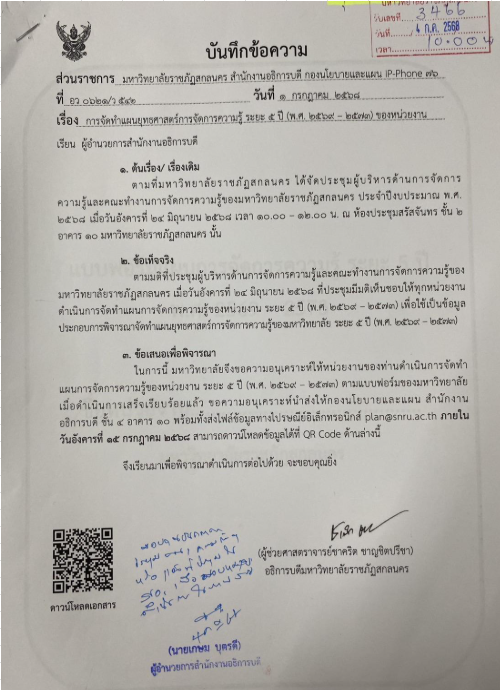 ตามบันทึกข้อความที่ อว 0621/ว 542 ลงวันที่ 1 กรกฎาคม 2568 เรื่อง การจัดทำแผนยุทธศาสตร์การจัดการความรู้ ระยะ 5 ปี (พ.ศ. 2569 – 2573) ขอให้หน่วยงานจัดทำแผนการจัดการความรู้ของหน่วยงาน ระยะ 5 ปี (พ.ศ. 2569 – 2573) นั้น

ตามมติที่ประชุมคณะกรรมการบริหารสำนักงานอธิการบดี ครั้งที่ 6/2568 เมื่อวันที่ 8 กรกฎาคม 2568 ที่ประชุมขอให้ทุกกองได้ดำเนินการจัดทำองค์ความรู้ ในระยะ 5 ปี (พ.ศ. 2569 - 2573) ใน Google Sheet  ที่ผลักดันประเด็นยุทธศาสตร์ของมหาวิทยาลัย โดยแต่ละกองดำเนินการดังนี้
   1. กองกลางปีละ 5 องค์ความรู้ รวม 25 องค์ความรู้
   2. กองนโยบายและแผนปีละ 2 องค์ความรู้ รวม 10 องค์ความรู้
   3. กองพัฒนานักศึกษาปีละ 3 องค์ความรู้ รวม 15 องค์ความรู้
กำหนดส่งภายในวันที่ 18 กรกฎาคม 2568

ทั้งนี้ ฝ่ายเลขานุการคณะกรรมการ จะได้มีการพิจารณาในระเบียบวาระที่ 5 จึงเรียนมาเพื่อโปรดทราบ
ระเบียบวาระที่ 4 หัวข้อองค์ความรู้สำนักงานอธิการบดี ย้อนหลัง 5 ปี (พ.ศ.2564 – 2568)
ระเบียบวาระที่ 4 หัวข้อองค์ความรู้สำนักงานอธิการบดี ย้อนหลัง 5 ปี (พ.ศ.2564 – 2568) (ต่อ)
ระเบียบวาระที่ 5 พิจารณาคัดเลือกหัวข้อองค์ความรู้ของสำนักงานอธิการบดี ระยะ 5 ปี (พ.ศ. 2569 – 2573)
คัดเลือก จน. ปีละ 2 องค์ความรู้
เพื่อจัดทำแผนระยะ 5 ปี ส่งให้กับมหาวิทยาลัย
10
2
2
2
2
2
2
จัดส่งให้กับมหาวิทยาลัย
10
องค์ความรู้
10
องค์ความรู้
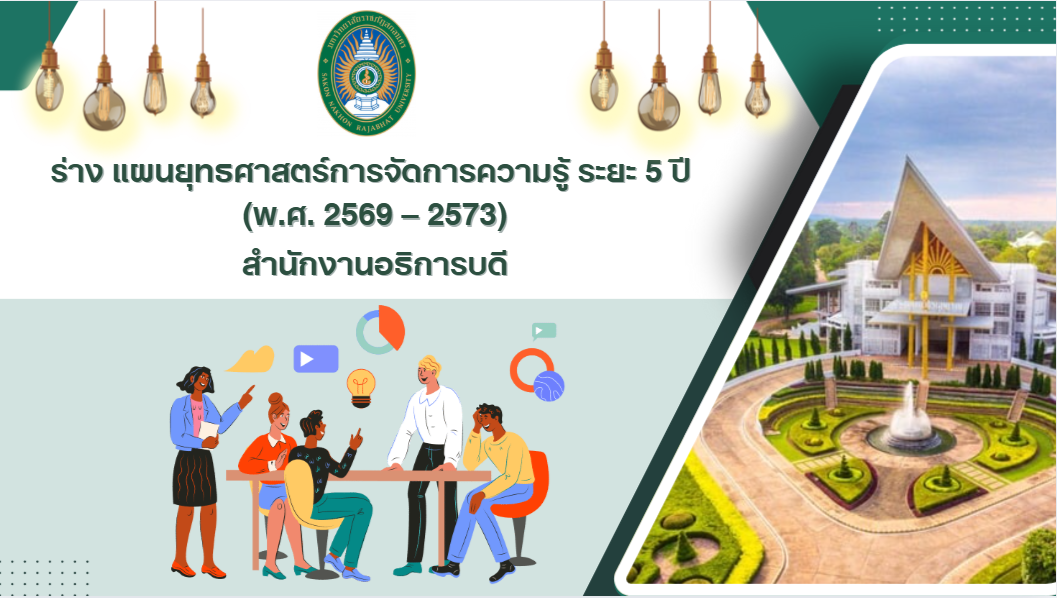